Педагогические приемы,
 средства, виды и формы работы
 с младшими школьниками
при реализации деятельностного 
подхода.







Учитель начальных классов
 МБОУ СОШ № 89
Воронина М.М
«Настоящий учитель показывает  своему  ученику не готовое здание, над которым  положены тысячелетия  труда, но ведет его к разрабатыванию  строительного материала, возводит здание  с ним вместе, учит  его строительству».    А.Дистервег.
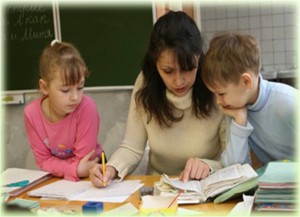 Деятельностный метод обучения
– это организация учебного процесса, в котором главное место отводится активной и разносторонней, в максимальной степени самостоятельной познавательной деятельности школьника.
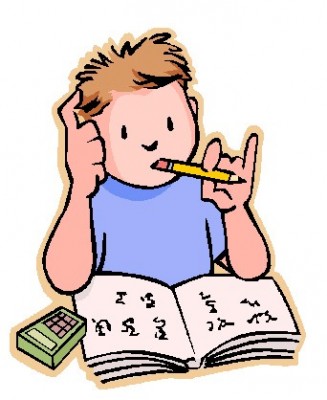 Деятельностный подход
искать                                 думать                                 сотрудничать
 приниматься за дело                         
                       адаптироваться
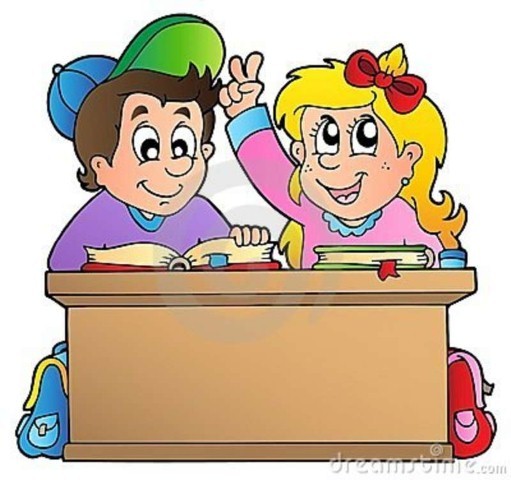 Осуществление деятельностного подхода:
Моделирование и анализ жизненных ситуаций
Участие в проектной и исследовательской деятельности
Вовлечение в игровую, оценочно-дискуссионную, рефлексивную деятельность
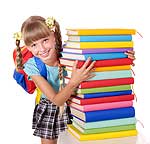 Направления работы:
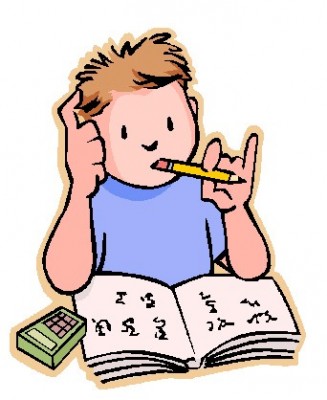 Работа с источниками информации
Решение практических и познавательных задач
Участие в обучающих играх, моделирующих ситуациях из реальной жизни
Аргументированная защита своей позиции, оппонирование иному мнению
Выполнение творческих работ и исследовательских проектов
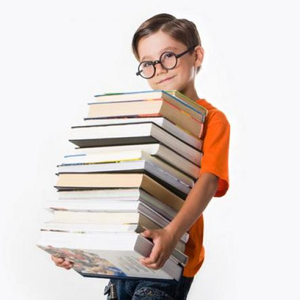 Стандарт нового поколения и есть стандарт, который помогает учиться.
Стандарт нового поколения помогает овладеть универсальными учебными действиями.
Именно в действии порождается знание.
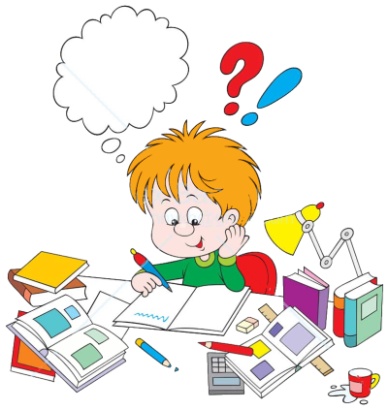 Активные  формы  и  методы  обучения
- игра, (различные  виды  игр);
-  проблемная  ситуация;
-  обучение  через  деятельность;
-  групповая  и  парная  работа;
-  «оценочная»  деятельность  учащихся (результат).
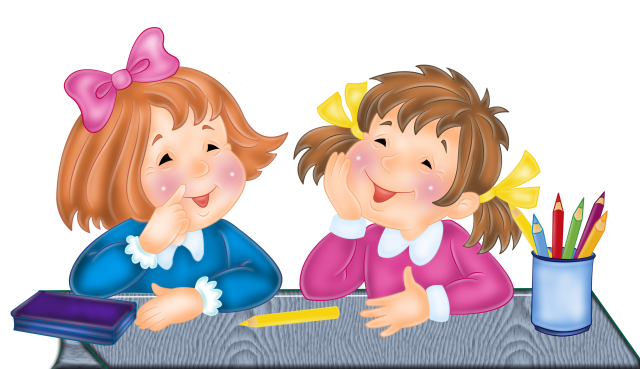 Типология уроков в дидактической системе деятельностного метода
уроки «открытия» нового знания;
уроки рефлексии;
уроки общеметодологической направленности;
уроки развивающего контроля.
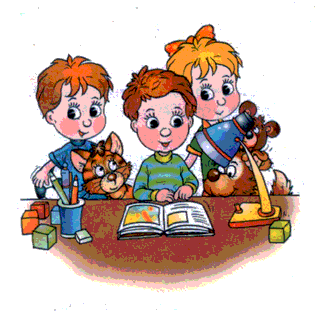 Планирование учебной деятельности
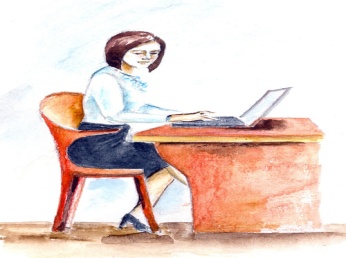 При планировании урока надо двигаться от идеи урока к этапам ее осознания детьми:
1. Этап мотивации (самоопределение ) к учебной деятельности.
2. Актуализация знаний.
3. Проблемное объяснение нового материала.
4. Первичное закрепление.
5. Самостоятельная работа.
6. Включение в систему знаний и повторение.
7.Рефлексия и итог урока.
Предлагаемая структура занятия на основании деятельностного подхода  :
Создание проблемной ситуации -> Целевая установка -> Мотивирование к деятельности (надо, хочу, могу) > Проектирование решений проблемной ситуации -> Выполнение действий (заданий) - Анализ результатов деятельности>  Подведение итогов.
Золотые правила деятельностного подхода:
подари ребёнку радость творчества, осознание авторского голоса;
веди ребёнка от собственного опыта к общественному;
будь не «над», а «рядом»; 
 радуйся вопросу, но отвечать не спеши; 
учи анализировать каждый этап работы;
критикуя, стимулируй активность ребенка.
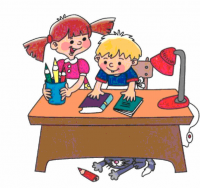 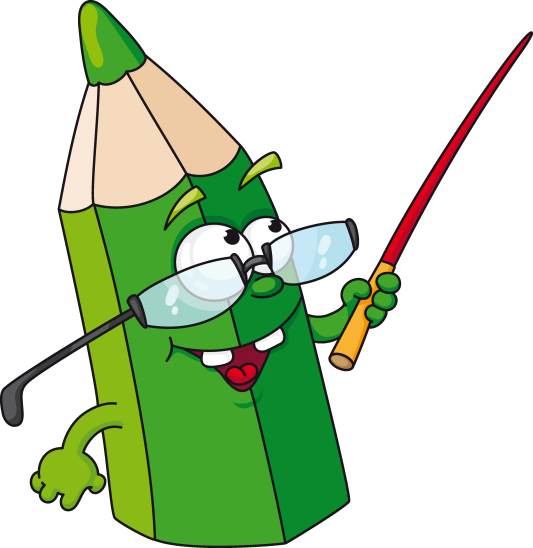 Спасибо за внимание! Удачи в осуществлении деятельностного подхода в обучении.
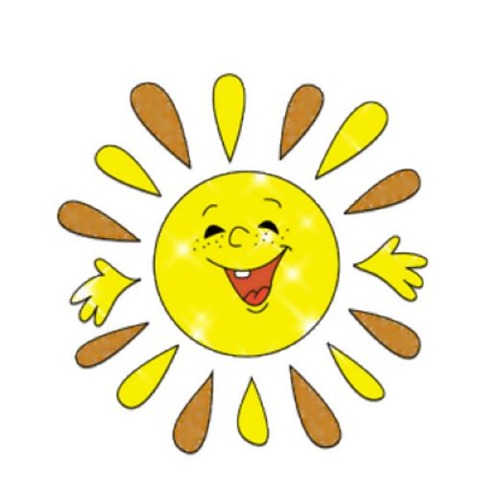